Летние 
Олимпийские игры 
2012
Лондон
Великобританиия
Олимпиада 2012 в Лондоне - это тридцатые летние Олимпийские игры. Соревнования прошли с 27 июля (церемония открытия) по 12 августа (церемония закрытия). Всего на Олимпиаде было представлено 26 видов спорта. Спортсменами разыграно 302 медали. Соревнования длились 19 дней по популярным видам спорта: академическая гребля, дзюдо, стрельба из лука, бадминтон, борьба, современное пятиборье, баскетбол, волейбол.
Летние 
Олимпийские игры 
1980
Москва
Советский Союз
Олимпийский талисман
Знаменитый иллюстратор детских книг Виктор Чижиков создал талисман для Олимпийских игр в Москве – Олимпийского медведя по имени Миша.
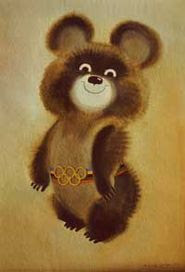 Что символизируют Олимпийские кольца?
    Каждый житель планеты при виде пяти переплетённых колец разного цвета, вспоминает об Олимпийских играх.  Главный символ спортивной Олимпиады стал необычайно популярен и узнаваем. Однако, спустя 97 лет после утверждения этой эмблемы Олимпийских игр, скорее всего, не все знают её историю и что конкретно эти кольца обозначают.
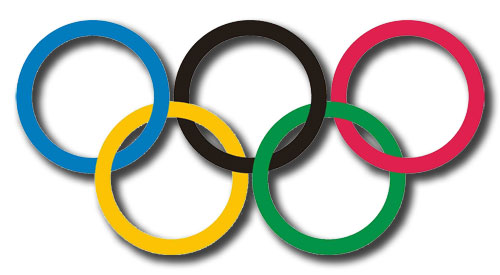 Переплетённые кольца носят название Олимпийских колец. Идея главного символа Олимпиады была разработана Пьером де Кубертеном, основателем современных Олимпийских игр. 5 колец разного цвета на белом фоне символизируют собой 5 частей света, которые объединены единым спортивным духом Олимпиады и принимают на себя условия спортивной конкуренции.          Олимпийские кольца окрашены в следующие цвета: жёлтый, синий, красный, зелёный и чёрный. Они символизируют собой 5 континентов: Америку, Австралию, Африку, Азию и Европу. Причём Северная и Южная Америки выступают в качестве единого континента, а Арктика и Антарктика в этот список не входят по вполне понятным причинам. Привязки цветов к определённым континентам не существует. Изменять цвета и порядок цветных колец не разрешается. Даже если Олимпийские кольца будут изображаться на чёрном фоне, кольцо чёрного цвета должно остаться чёрным.           Главная идея Олимпийских колец заключается в том, что Олимпийские игры объединяют собой все пять континентов. Это международное спортивное событие, и всем странам разрешено принимать в нём участие и бороться за победу.
Зимние 
Олимпийские игры 
2014
Сочи
Россия
Паралимпийские игры
Спортивные соревнования среди спортсменов с ограниченными возможностями (люди, которые по разным жизненным причинам стали инвалидами).